Prospect of Sustainability Course for Student’s Engagement in ESD
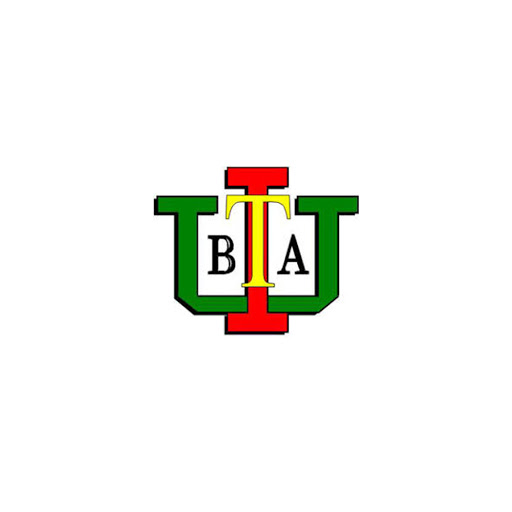 Dr. Ferdous Ahmed*, Dr. Rehan Dastagir, Prof. Dr. Ataur Rahman, Prof.  Selina Nargis 
 IUBAT Institute of SDG Studies (IISS)
IUBAT-International University of Business Agriculture and Technology
4 Embankment Drive Road, Sector-10, Uttara Model Town, Dhaka-1230
ferdous.ahmed@iubat.edu*
6th International (Virtual) Workshop
UI GreenMetric World University Rankings (IWGM 2020)
15 October, 2020
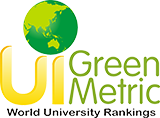 Introduction
The demand of the sustainable education emerging due to global acceptance. 


Producing young graduates with an action-oriented education program is the prime requirement for any country.
Objectives
To disseminate the knowledge sharing that IUBAT leads introducing sustainability education in undergraduate level. 

To know how IUBAT students are dedicated to participate and practicing for sustainable education for their lifelong learning.

To highlight the Sustainability Course which is ‘Environmental Science and Sustainability’ introduced for undergraduate students.
Literature Review
[1] Wamsler, C. (2020). Education for sustainability. International Journal of Sustainability in Higher Education.

[2] Cheang, C. C., So, W. M. W., Zhan, Y., & Tsoi, K. H. (2017). Education for sustainability using a campus eco-garden as a learning environment. International Journal of Sustainability in Higher Education.

[3] Tangwanichagapong, S., Nitivattananon, V., Mohanty, B., & Visvanathan, C. (2017). Greening of a campus through waste management initiatives. International Journal of Sustainability in Higher Education.

[4] Farinha, C., Caeiro, S., & Azeiteiro, U. (2019). Sustainability strategies in Portuguese higher education institutions: Commitments and practices from internal insights. Sustainability, 11(11), 3227.
[5] Findler, F., Schönherr, N., Lozano, R., & Stacherl, B. (2019). Assessing the impacts of higher education institutions on sustainable development—an analysis of tools and indicators. Sustainability, 11(1), 59. 


[12] Eppinga, M. B., Lozano-Cosme, J., de Scisciolo, T., Arens, P., Santos, M. J., & Mijts, E. N. (2020). Putting sustainability research into practice on the university campus. International Journal of Sustainability in Higher Education.


[6] Purcell, W. M., Henriksen, H., & Spengler, J. D. (2019). Universities as the engine of transformational sustainability toward delivering the sustainable development goals. International Journal of Sustainability in Higher Education.
Method
This study not following any particular method instead its emphasizing IUBAT’s own sustainability practices among students and other communities based on sustainability course which is ENV-101: Environmental Science and Sustainability. 

This course “Environmental Science & Sustainability” which is a mandatory for all the disciplines which taught programs in IUBAT in the undergraduate levels. 

Therefore, it is a case study (research) which tries to highlight the insights of ESD among the students through this sustainability course.
Discussion
Figure 1. Sustainability Course Taught in Different Disciplines
Figure 2. Semester Wise Enrolled for Sustainability Course for Different Disciplines
Figure 3. Topics Covered for this Sustainability Course in 21 Class Lectures
Figure 4. Student’s Engagements in Different Environmental Activities
Students Activities for Sustainability
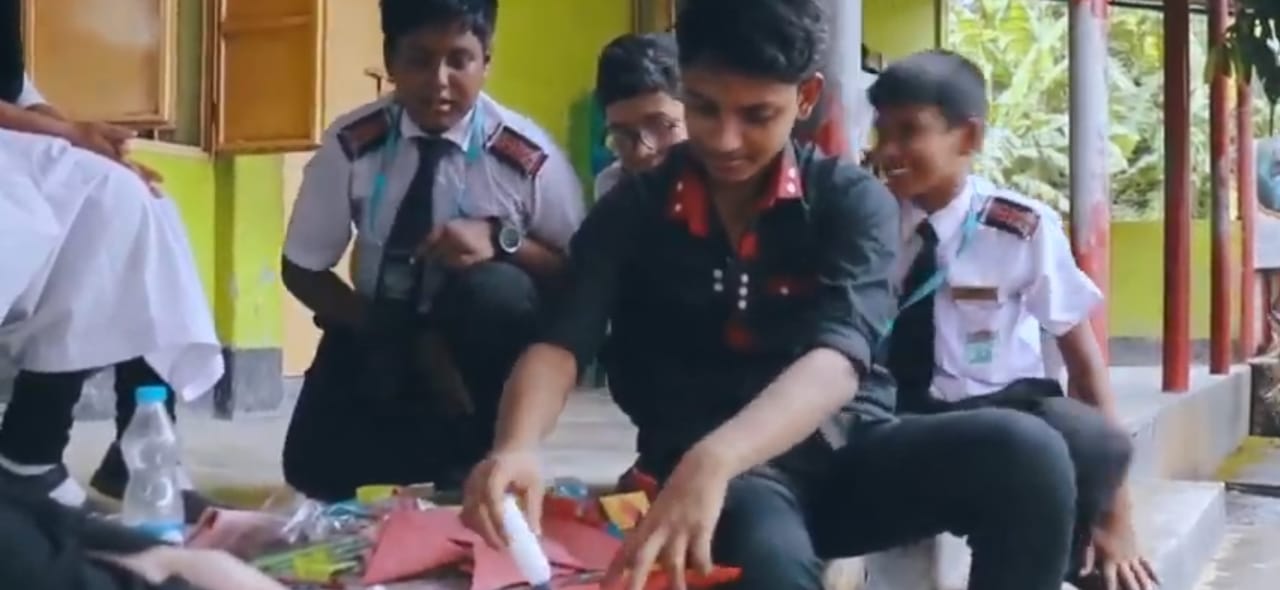 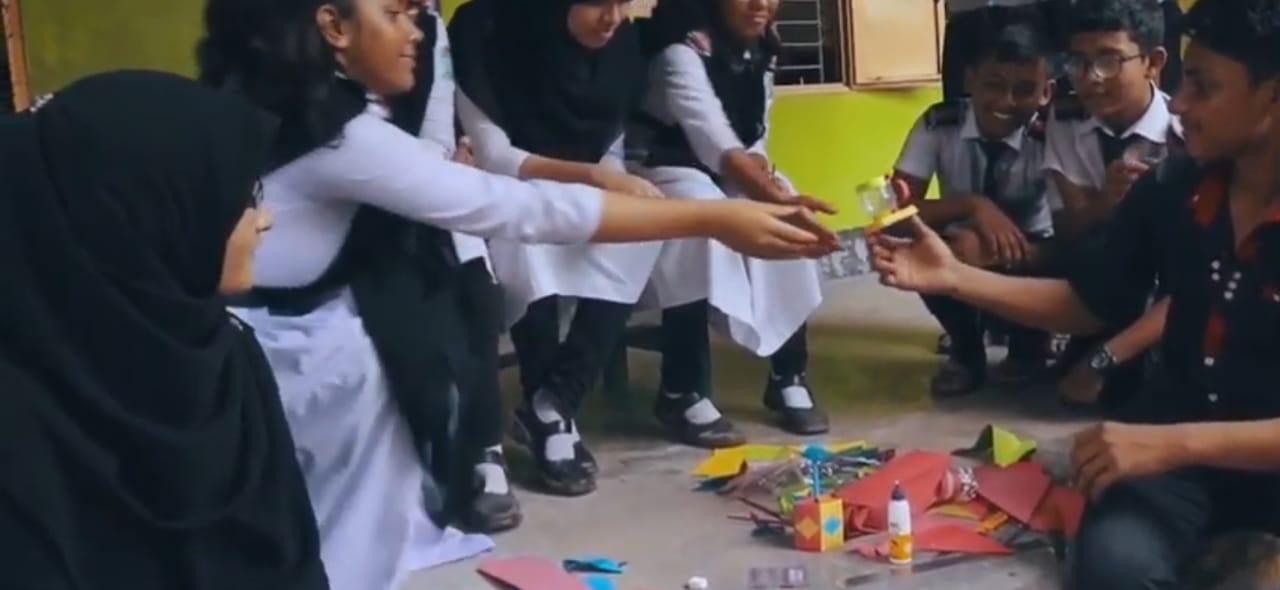 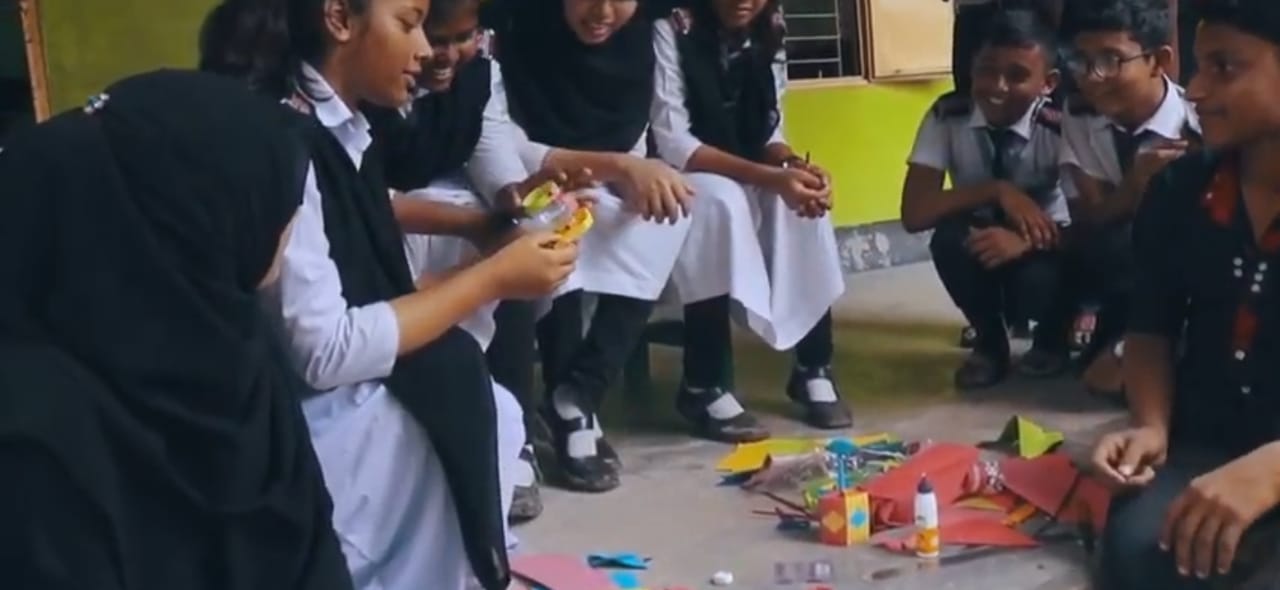 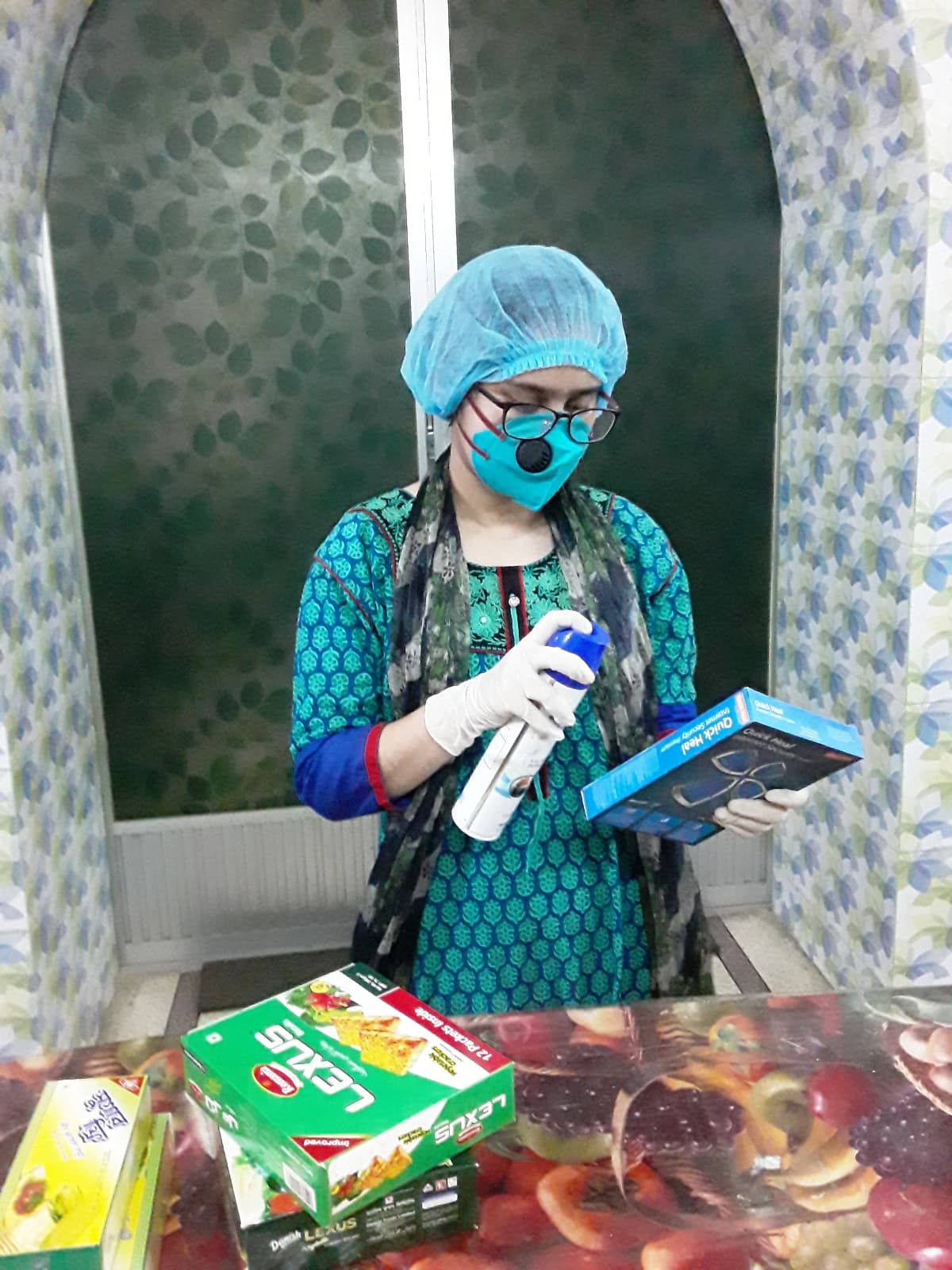 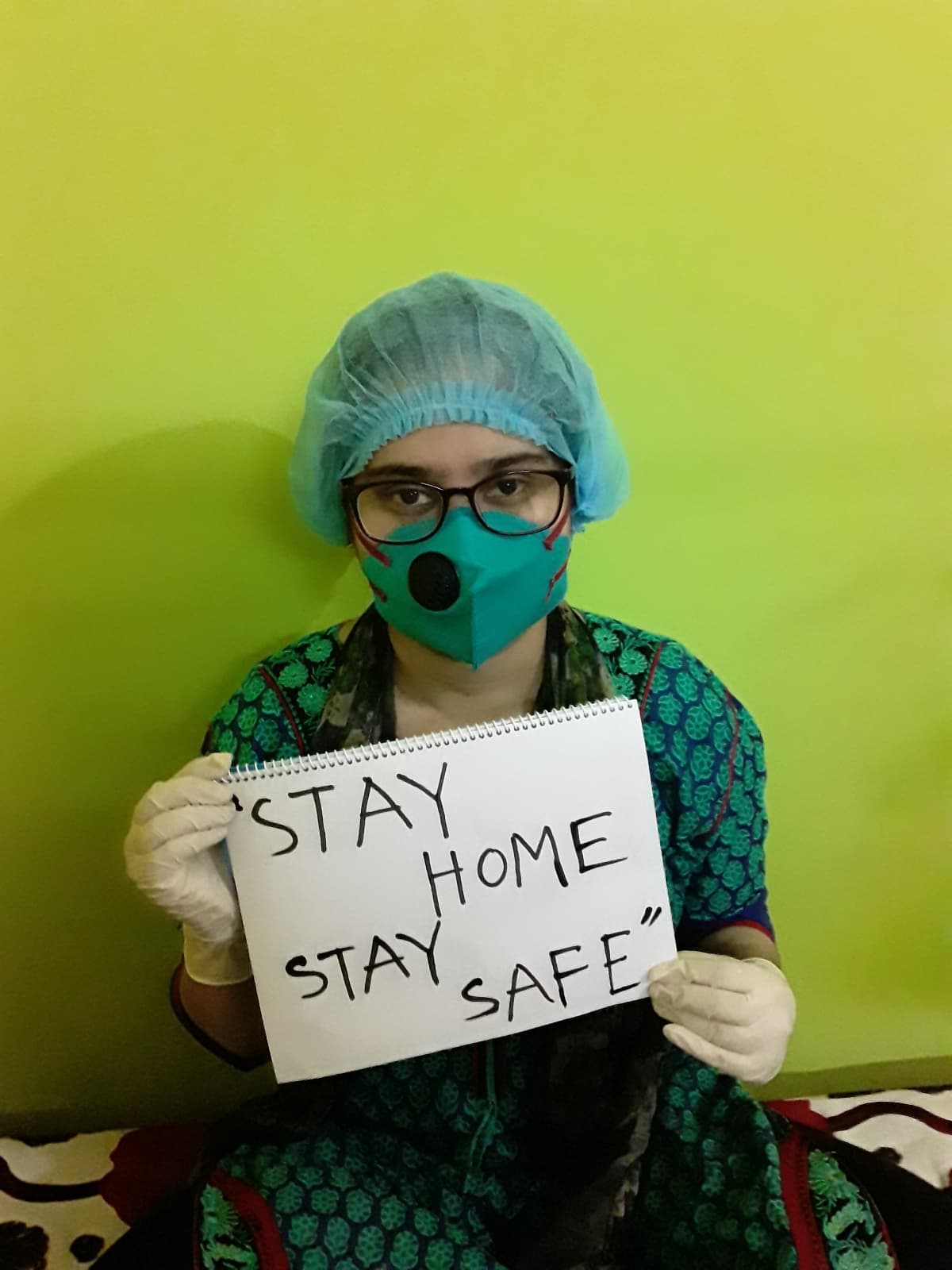 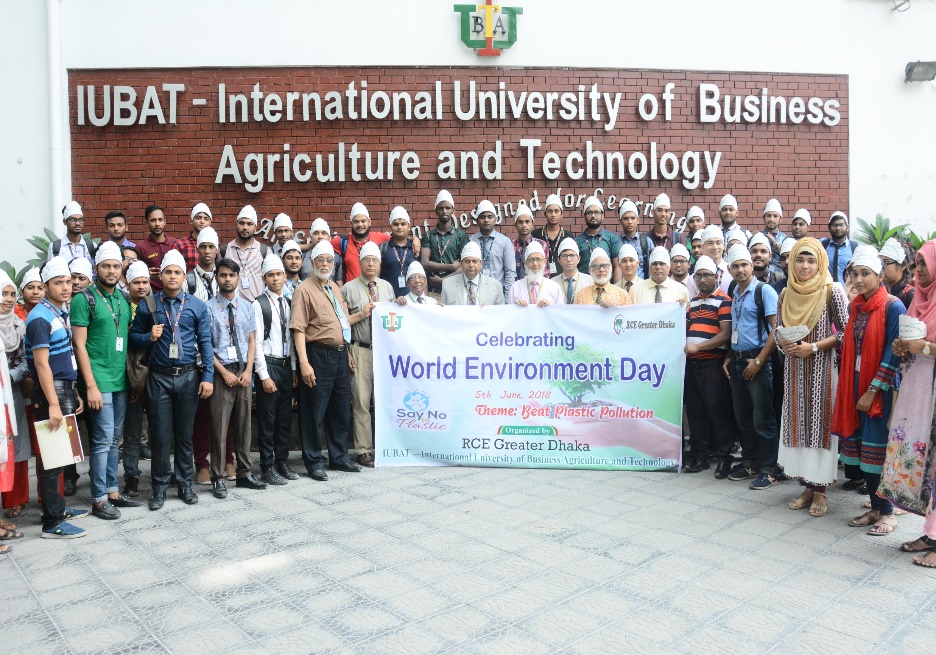 Students Activities for Sustainability
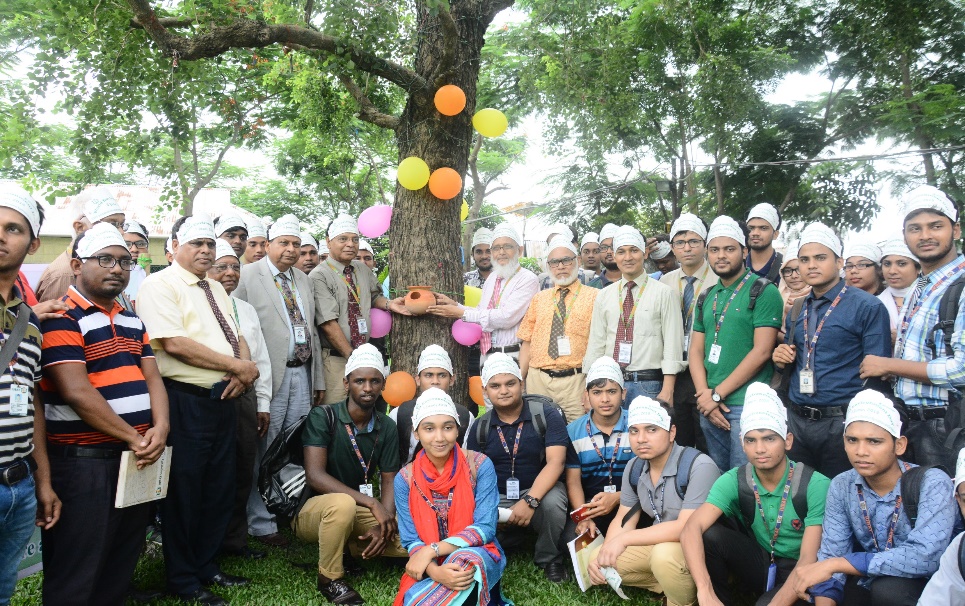 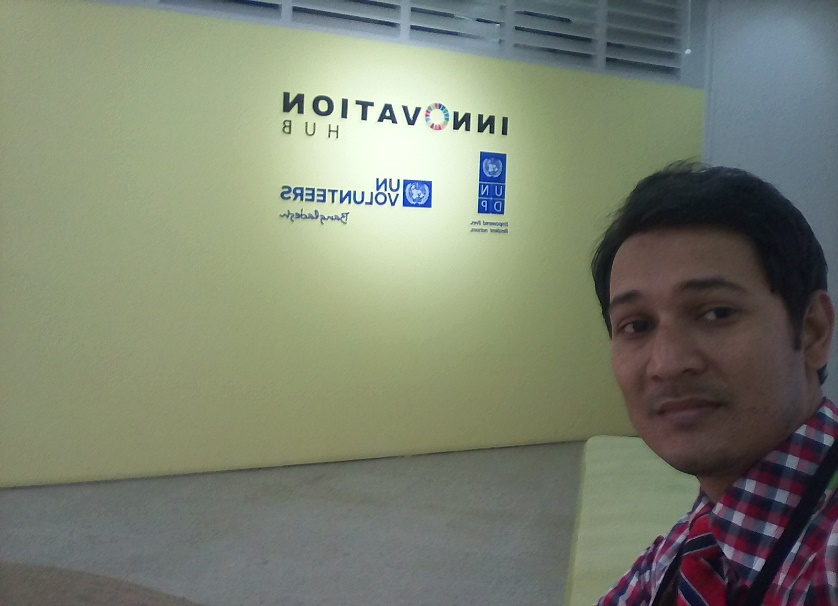 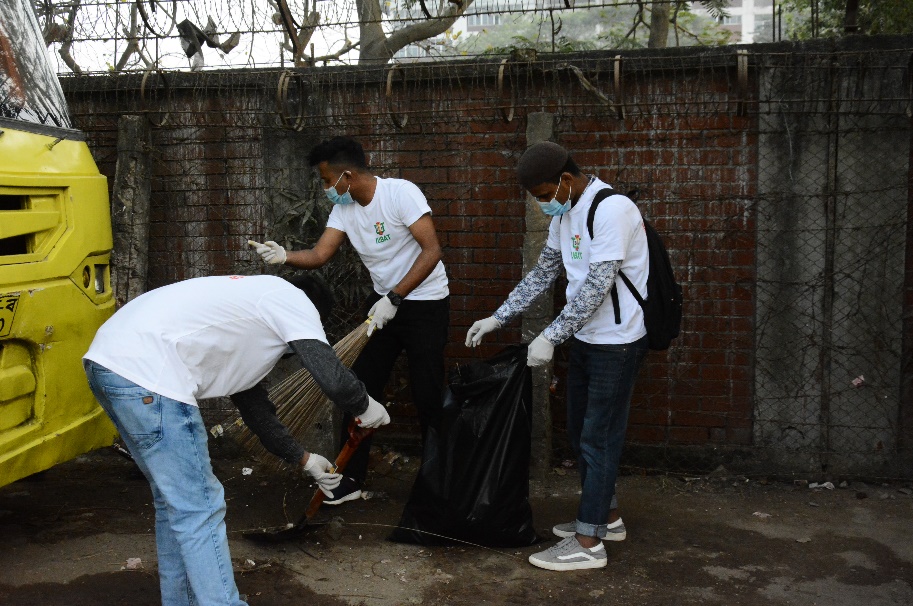 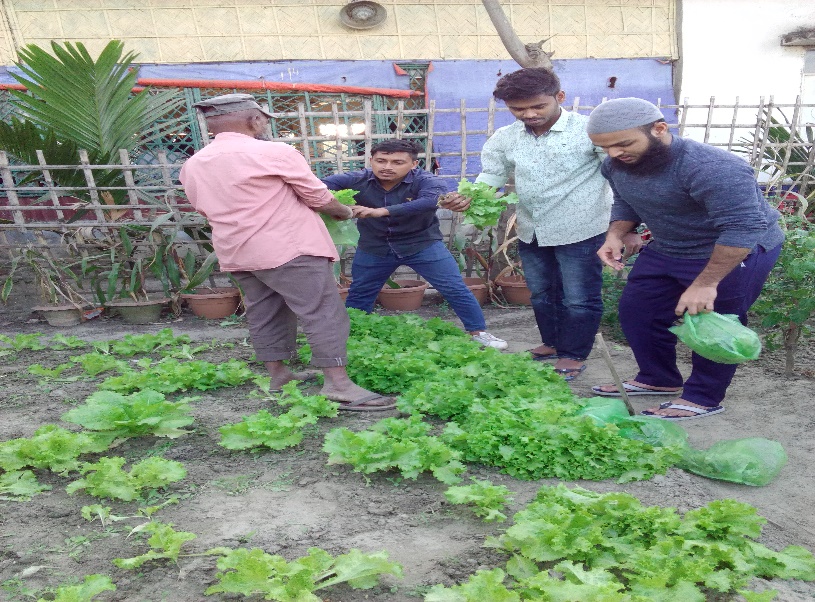 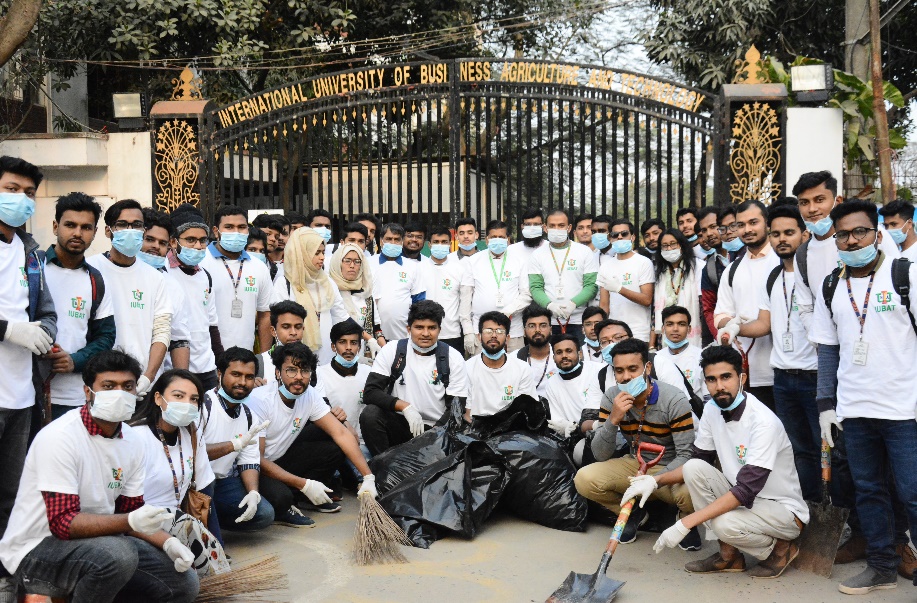 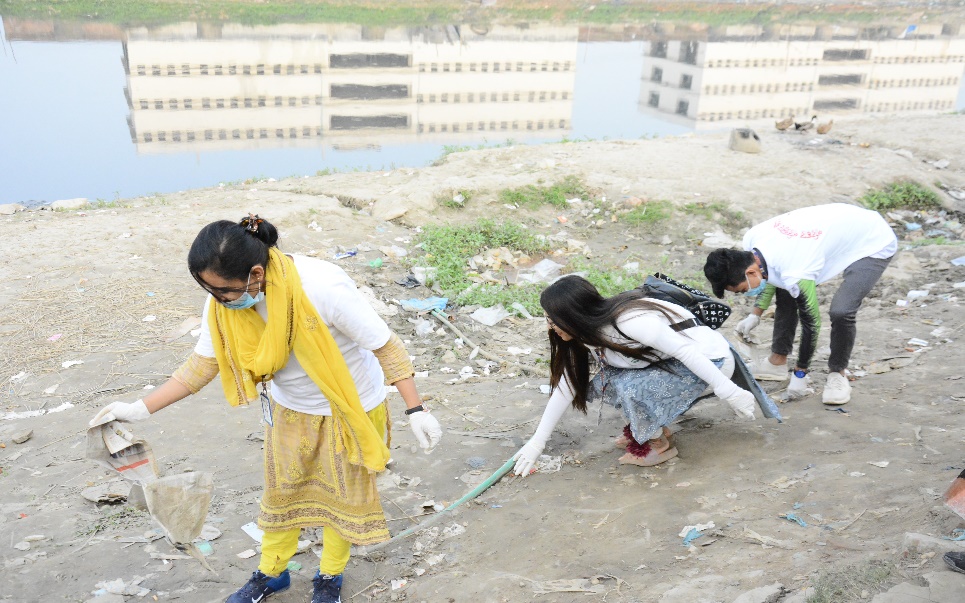 Figure 5. Different Discipline Students Taught Sustainability Course (ENV-101) in IUBAT
Figure 6. Green IUBAT Campus Enriched with Different Plant Species
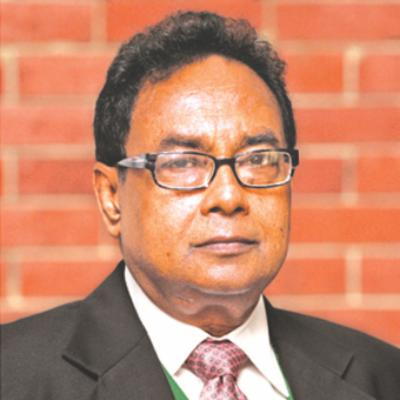 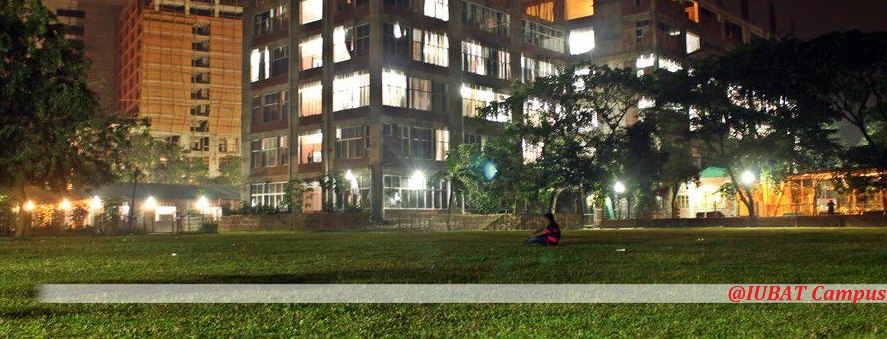 Founder Vice Chancellor Prof Alimullah Miyan
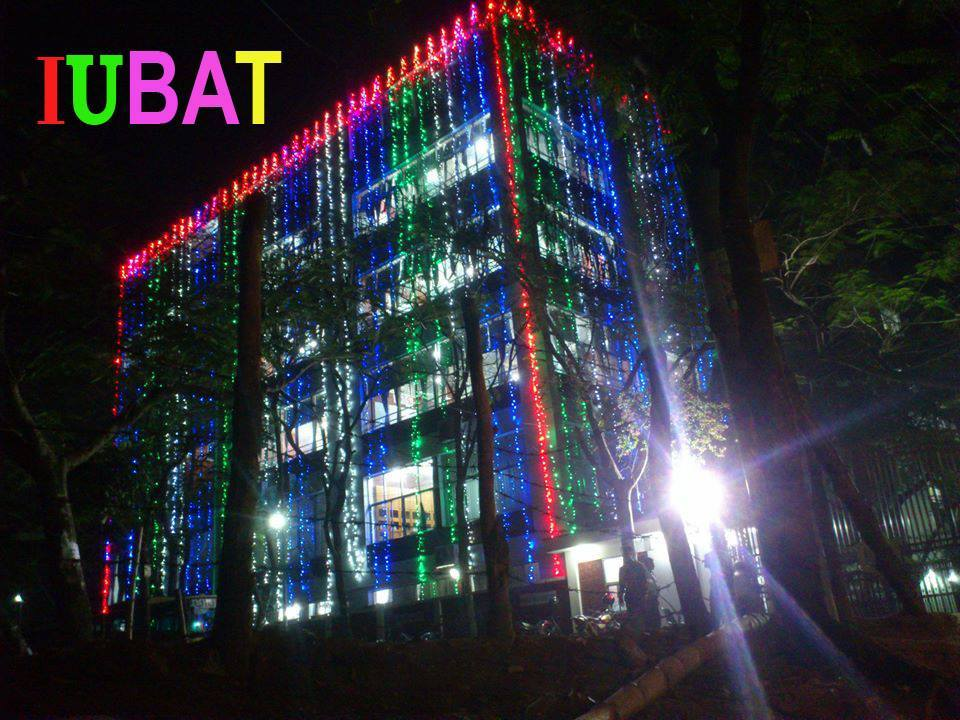 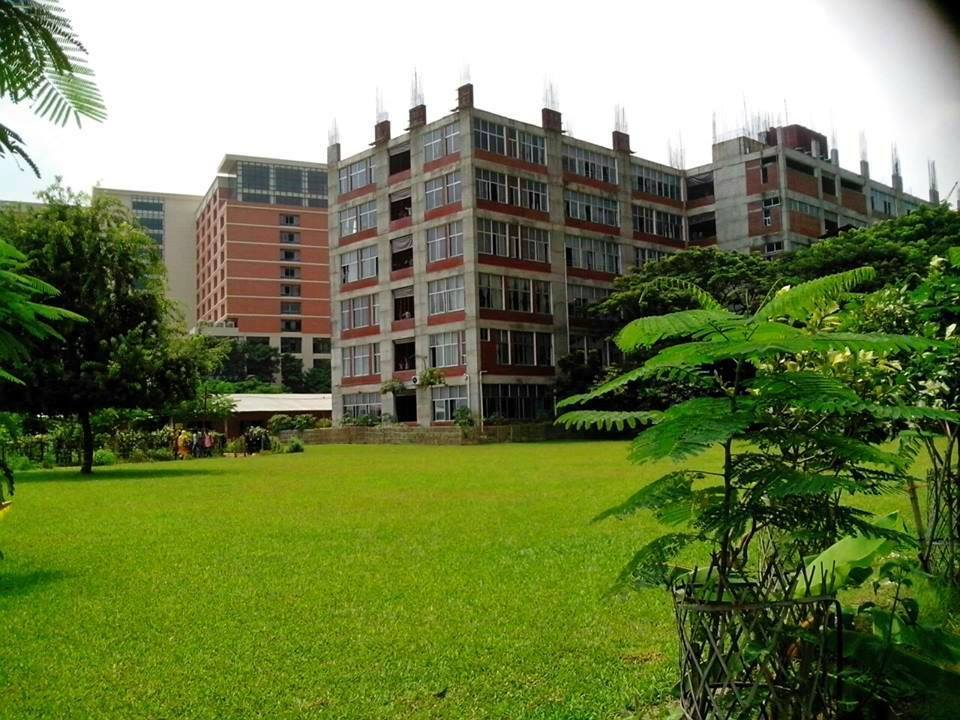 IUBAT Green Campus
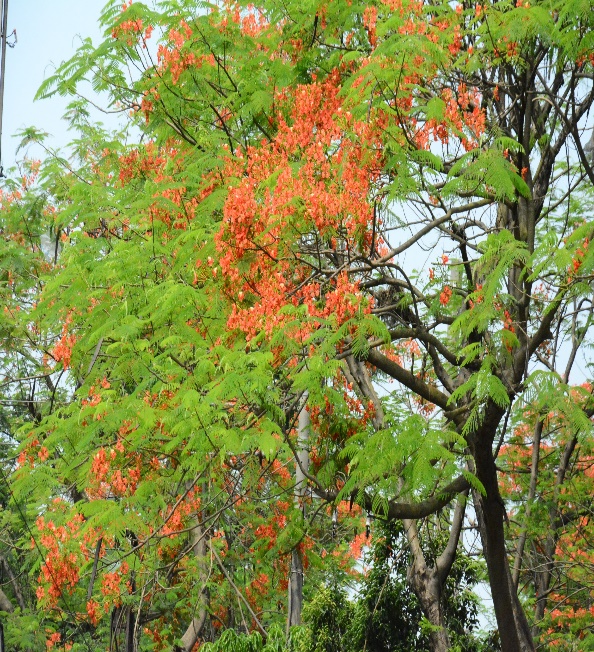 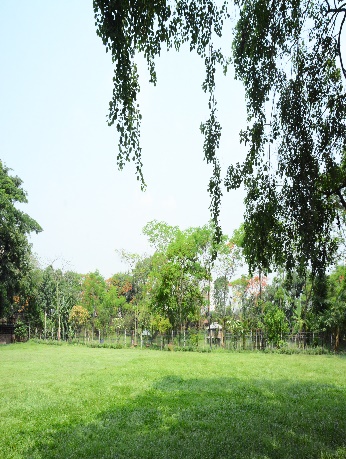 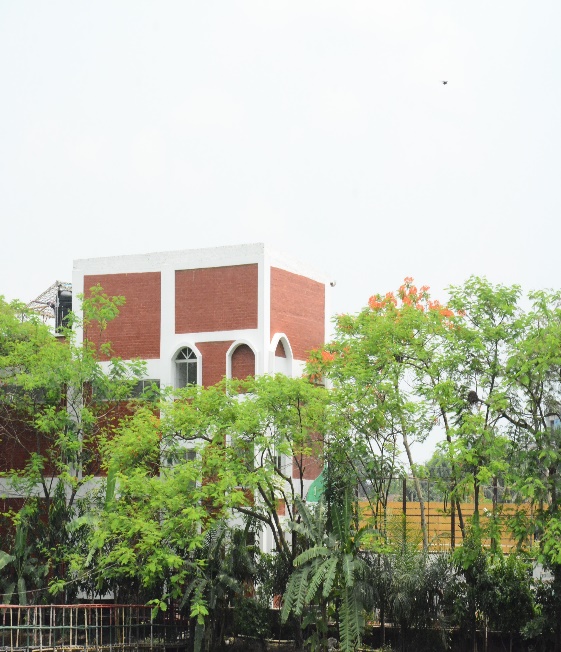 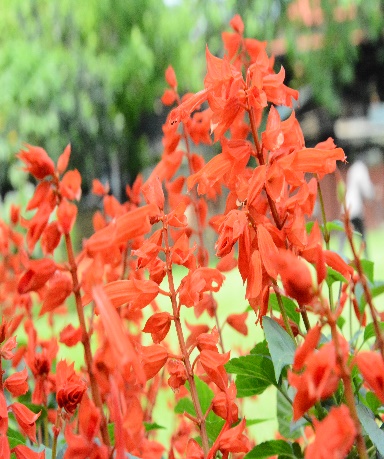 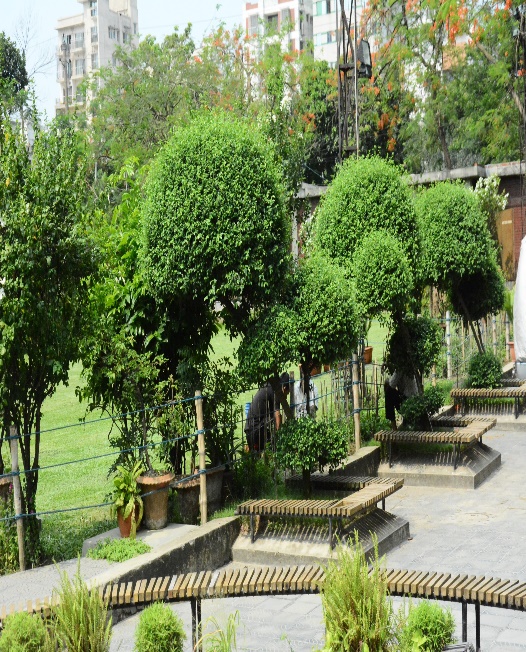 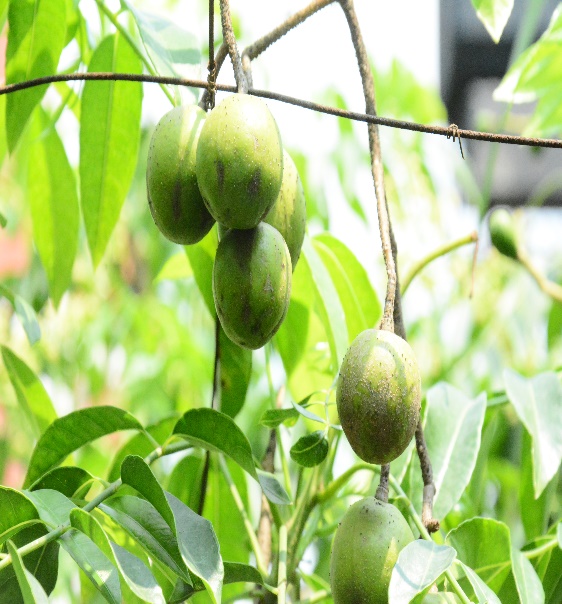 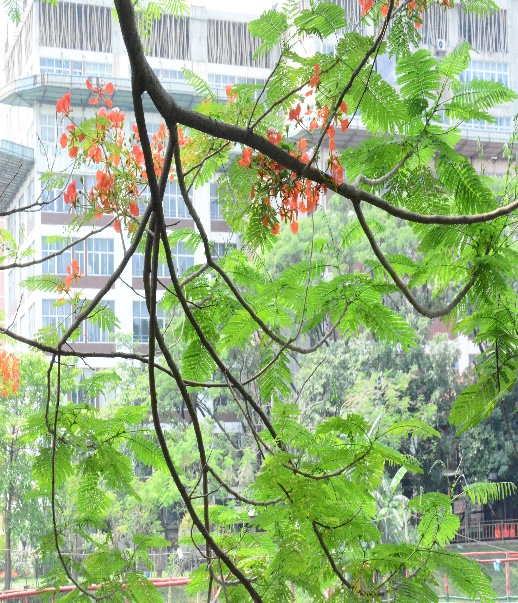 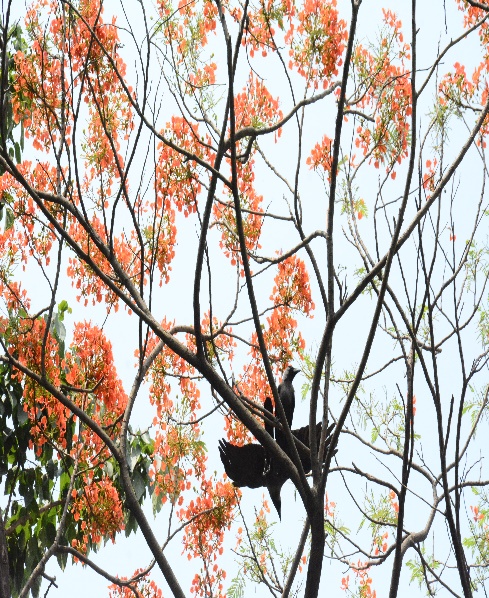 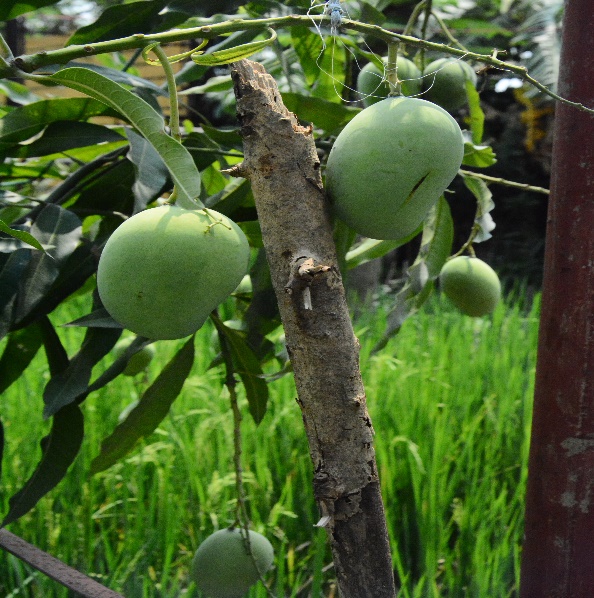 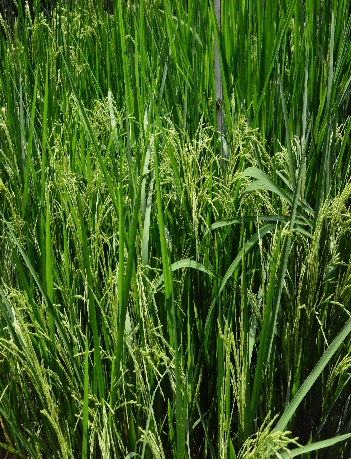 IUBAT Green Campus
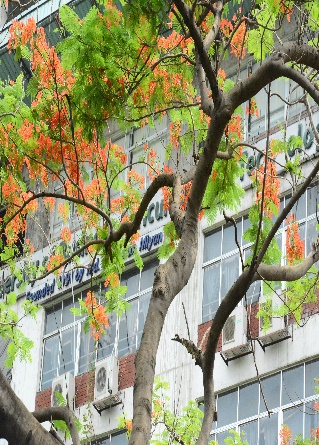 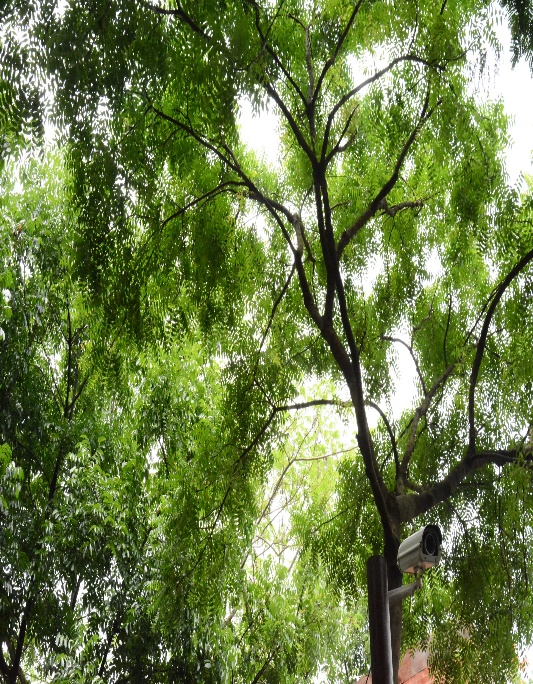 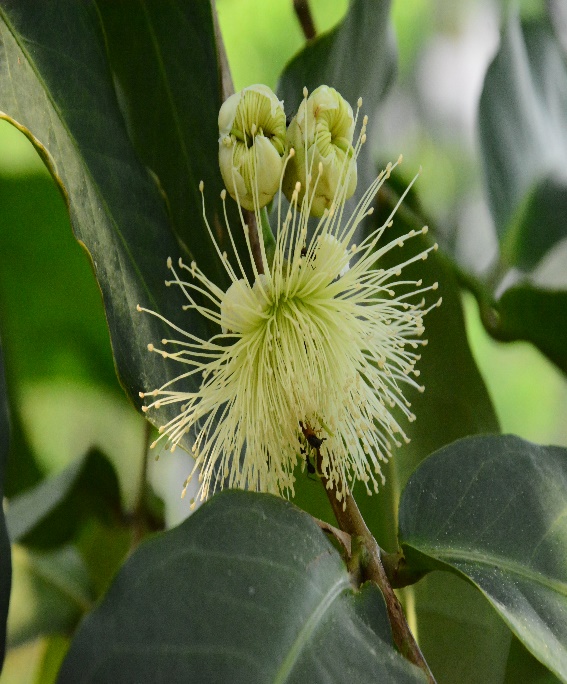 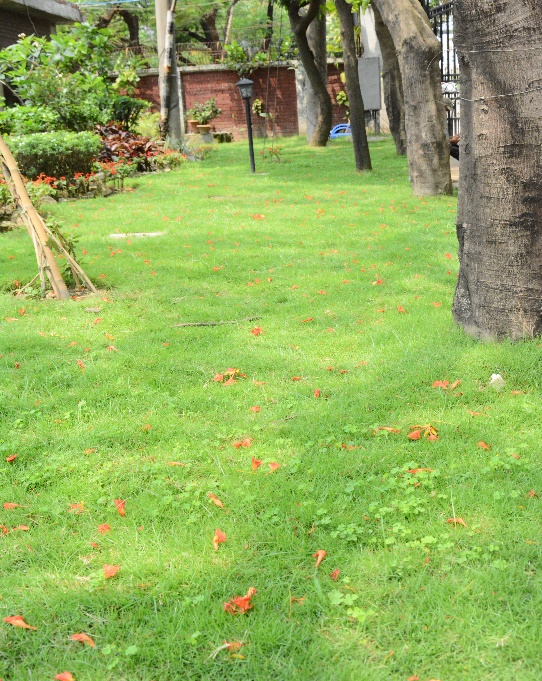 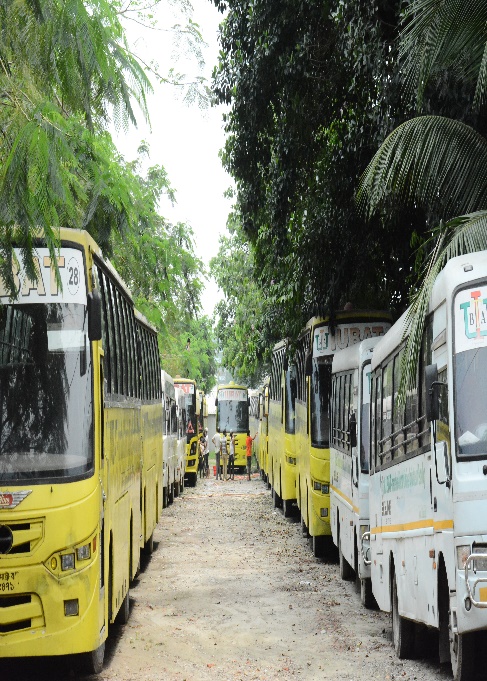 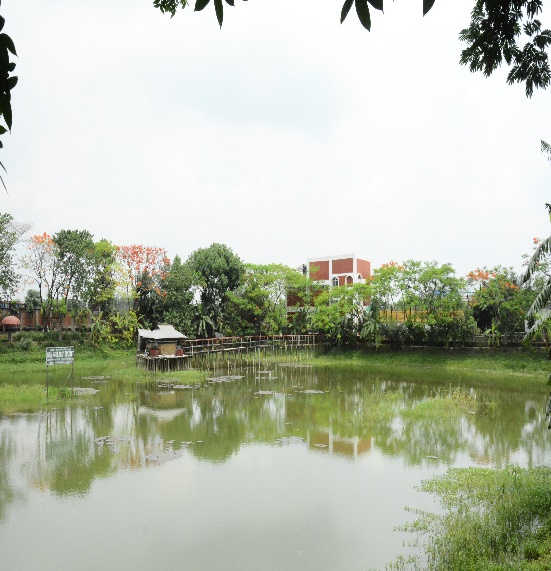 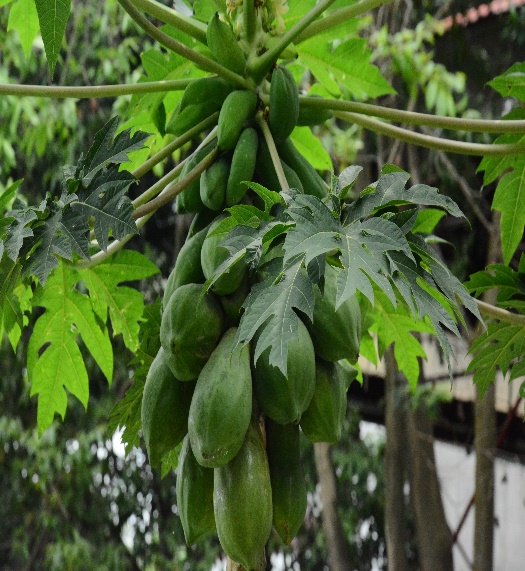 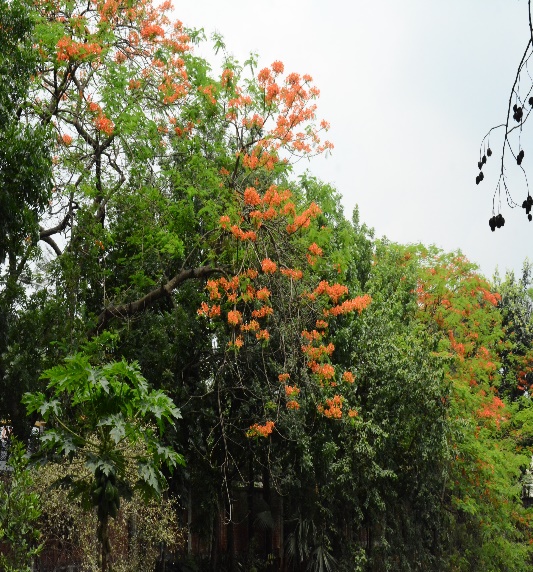 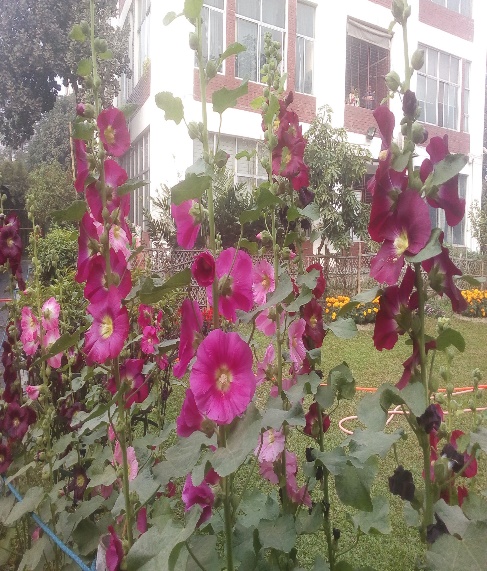 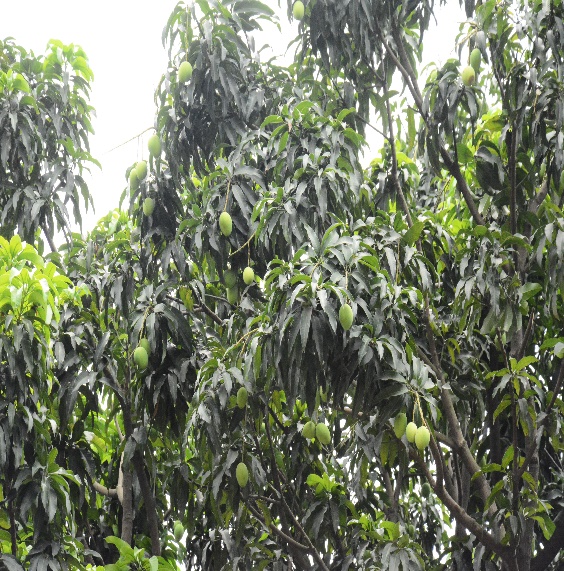 Leave No One Behind
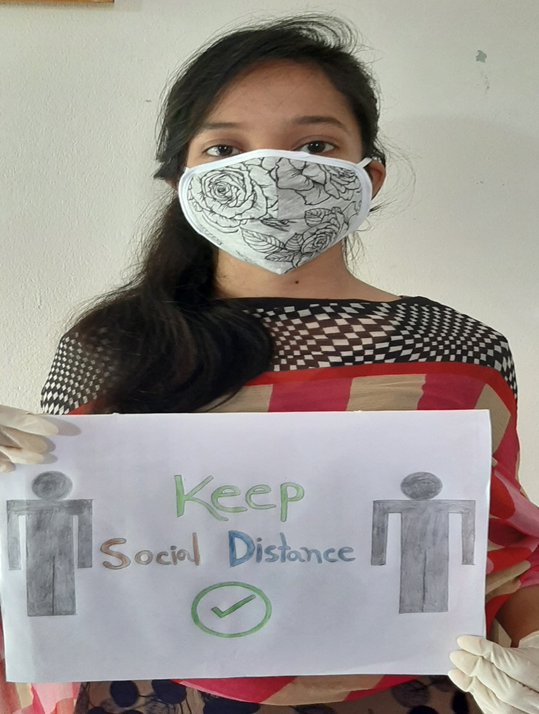 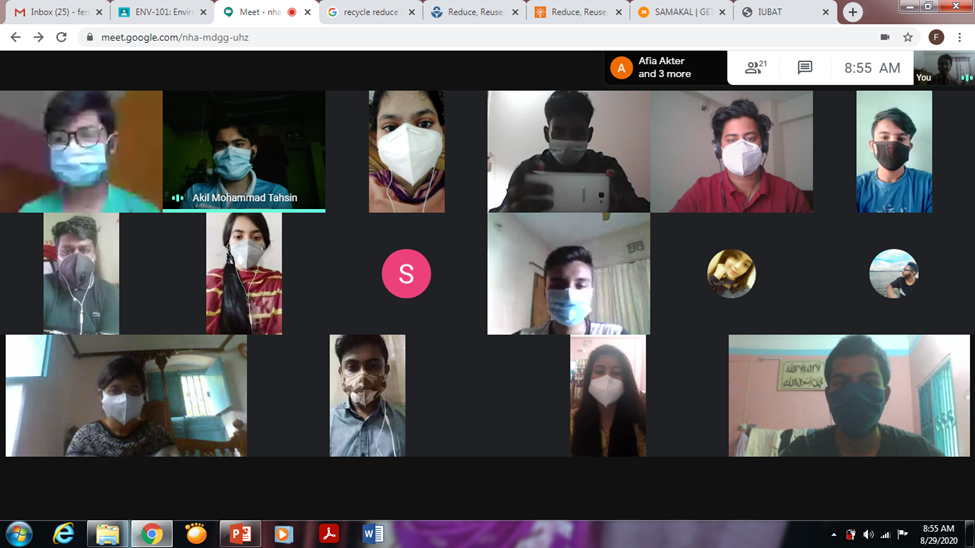 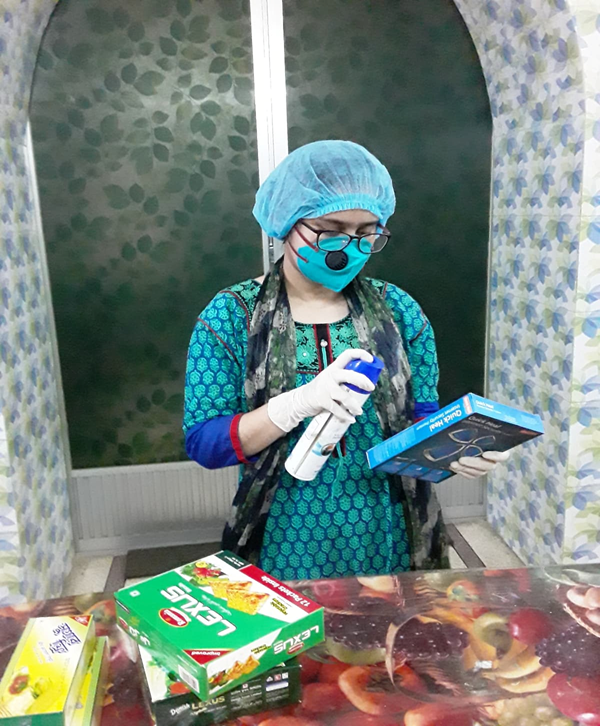 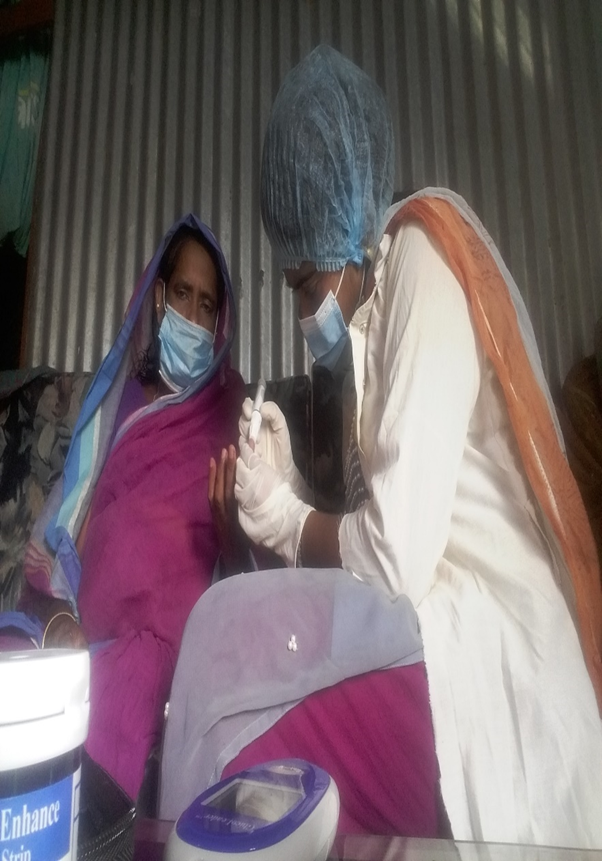 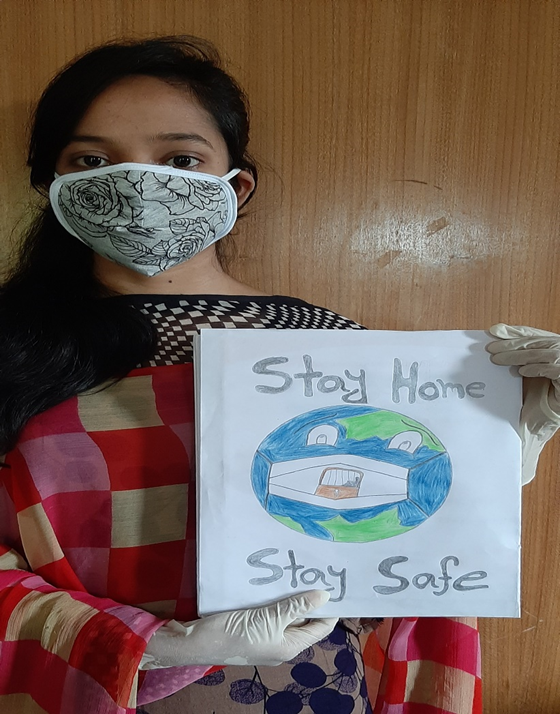 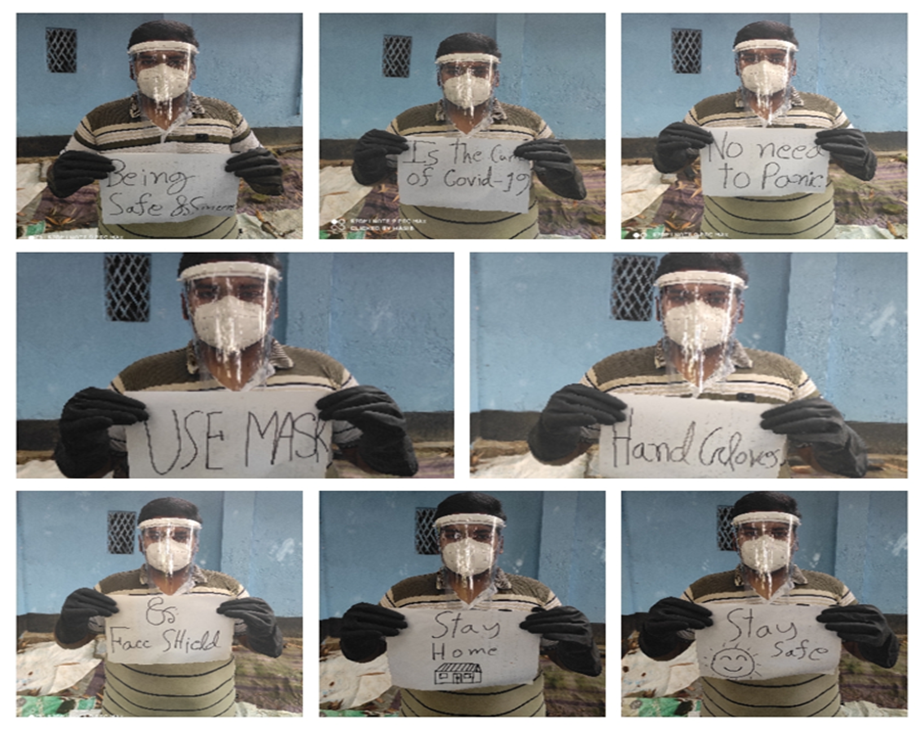 Conclusion
Achieving SDG is a great challenge for the developing countries like Bangladesh. But ESD could be the baseline to achieve all other SDGs.


Therefore ESD (SDG 4.4) is the very effective approach which able to bring positive sign way to sustainable development.


 That is why IUBAT has already implemented sustainability course where students are very much engaged into different environmental programs which lead to sustainability issue of the country’s ambition to become developed country by 2041.
Acknowledgements
Prof. Alimullah Myan, Founder Vice Chancellor

GreenMetric /IWGM 2020 Committee

https://www.youtube.com/watch?v=Ds7NbF8zUPw